太原市政府质量奖管理办法
政策解读
修订背景
近年来，市委、市政府一直把质量强市和品牌建设作为转方式、调结构的战略举措来抓，构建质量品牌高地。努力实现质量带动品牌、品牌振兴产业、产业促进发展，加快推动太原从品牌大市向品牌强市迈进。
质量奖的评选是落实推动地区高质量发展的重要手段，是推动质量强市、品牌强市的有力抓手；质量奖的评选有助于引导我市企业坚定走“质量兴企”、“以质取胜”之路，推动企业广泛运用先进管理模式，帮助企业提高核心竞争力，引导全市各行各业和各类组织以获奖单位为榜样，坚持质量第一、效益优先，弘扬工匠精神，持续提升城市质量综合竞争力。
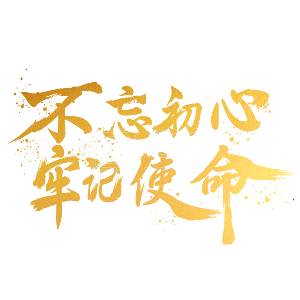 修订过程
2020年经请示市政府批准同意，启动了第二届政府质量奖评选工作。对《太原市政府质量奖评审管理办法》进行了修订，7月13日，市政府第12次常务会议，审议并原则通过《太原市政府质量奖管理办法》（修订稿），但因未列入当年省评比达标表彰活动项目，所以文件没有出台。
今年，经省委、省政府批准，太原市政府质量奖已列入2022年评比达标表彰活动项目。第二届市政府质量奖评选工作重新启动。2022年6月13日至6月16日内以太原市标准化和质量强市领导小组的函文方式向各县（市、区）人民政府、综改示范区、中北高新区、西山示范区管委会、市标准化和质量强市工作领导小组主要成员单位及部分企业征求意见，根据反馈意见认真进行了修改完善，通过了各个环节的审查，正式印发了《太原市政府质量奖管理办法》。
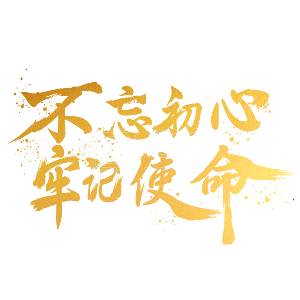 五
奖励
六
获奖组织和个人的权利与义务
八
七
监督管理
附则
主要内容
CONTENTS
一
总则
二
奖项设定和申报条件
三
组织管理
四
评选程序
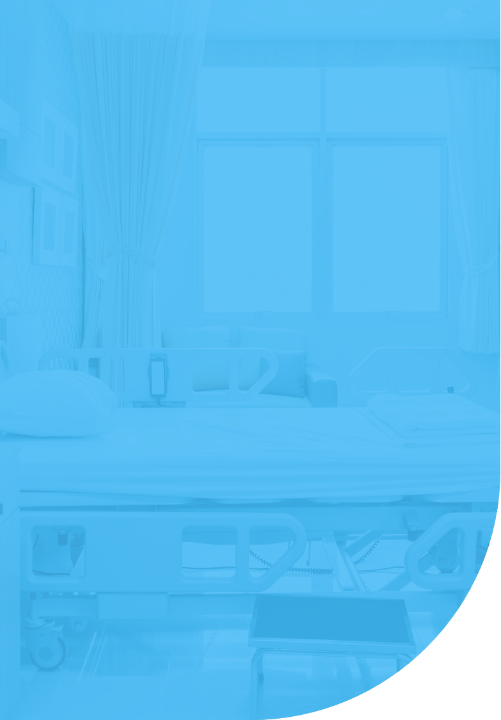 明确了太原市政府质量奖设立的背景、依据，以及参评范围、评选原则、评选周期等。
总则
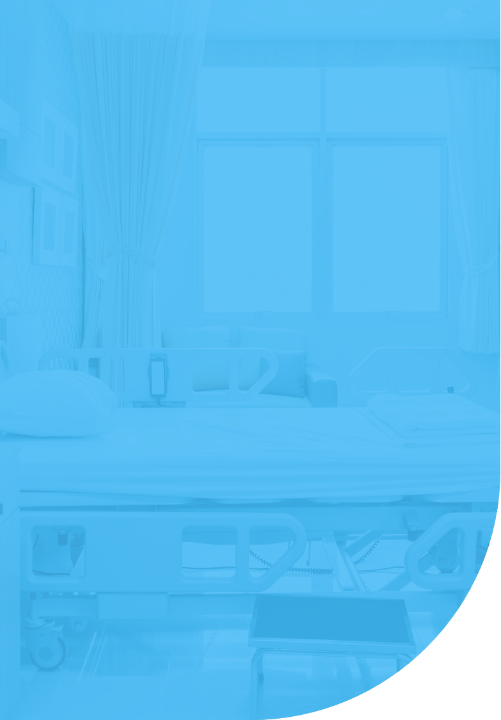 明确了市政府质量奖设“太原市政府质量奖（组织）”和“太原市政府质量奖（个人）”两个奖项，每个奖项均为两个等次（市政府质量奖和市政府质量奖提名奖）。每届太原市政府质量奖获奖组织和个人总数不超过5个，太原市政府质量奖提名奖获奖组织和个人总数不超过10个，上述获奖数可少额或空缺。并且规定了申报每个奖项应该具备的基本条件。
奖项设定和申报条件
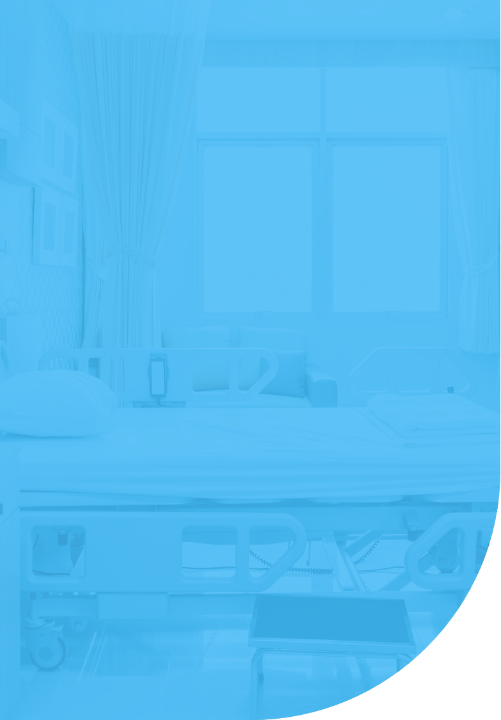 明确了太原市标准化和质量强市领导小组及其办公室在质量奖评选工作中的职责。
组织管理
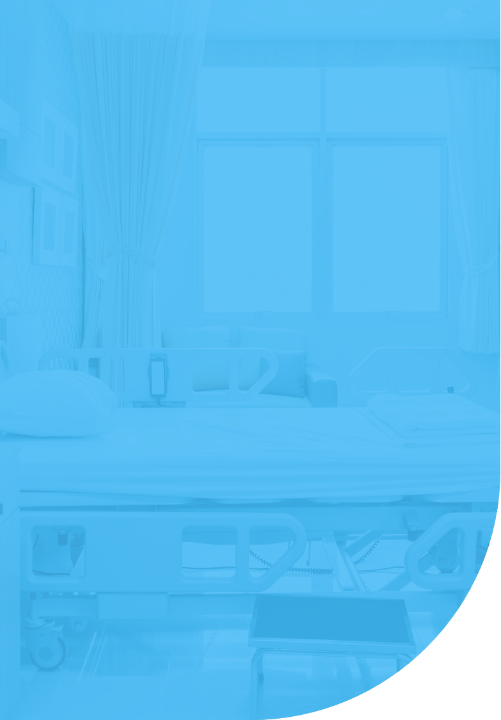 明确了太原市政府质量奖的3项主要评价标准及9项评选程序（发布信息、组织申报、资格审查、材料评审、现场评审、陈述答辩、综合评价、审定公示、批准公告）。
评选程序
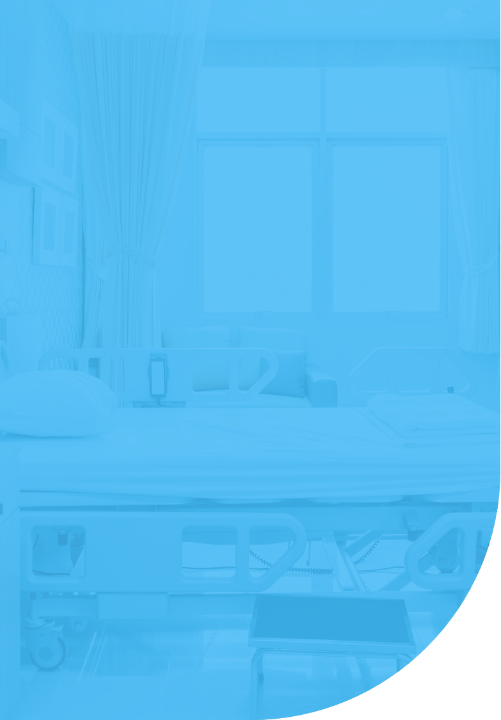 明确了：市政府对获得市政府质量奖（含提名奖）的组织和个人颁发奖（杯）牌、证书，发放一次性奖励金。并且规定了奖励的用途。
奖励
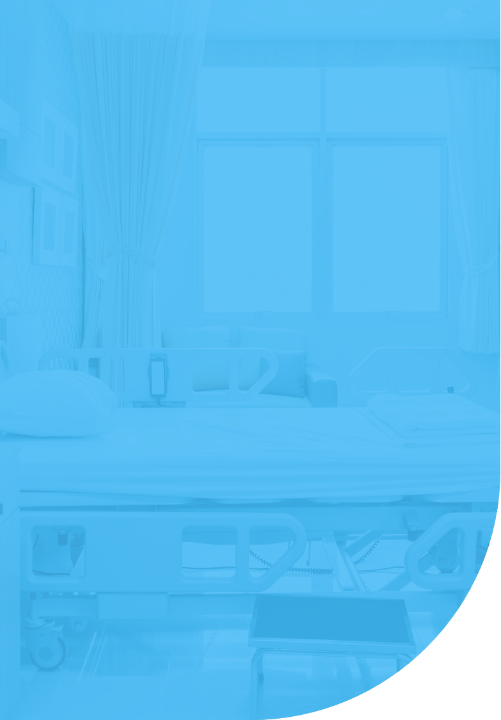 明确了获奖组织和个人的3项权利与义务（1、获奖组织和个人可在有关活动中宣传获得市政府质量奖的荣誉，但必须注明获奖时间。2、获奖组织和个人要不断追求卓越，坚持创新，持续改进。3、获奖组织和个人有义务向社会公开和推广先进的质量管理经验和成果，积极发挥典型示范作用）。
获奖组织和个人的权利与义务
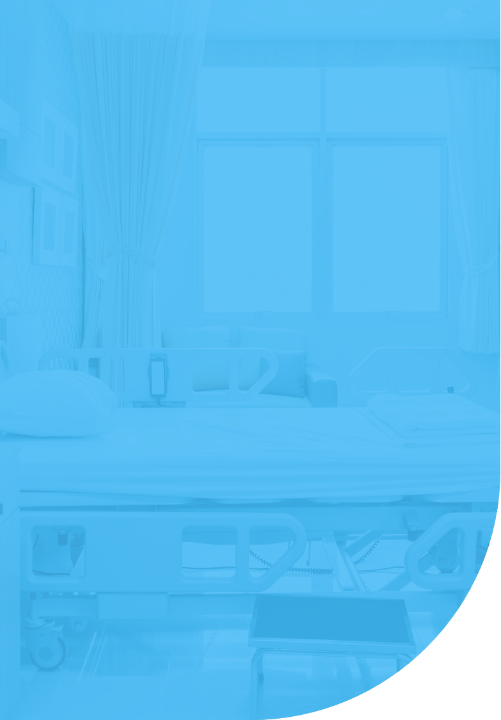 明确了定期巡访及动态管理制度、撤销制度，并进一步明确了属于3大撤销质量奖的行为，以及对评选工作人员的纪律要求与监督管理。
监督管理
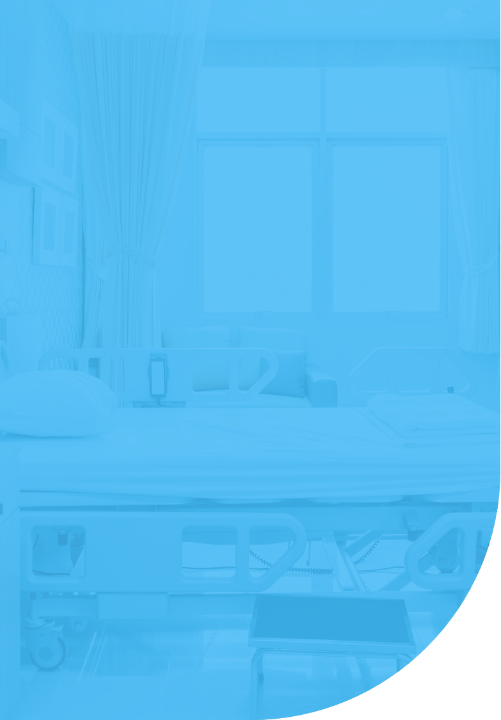 明确了本办法由市标准化和质量强市领导小组办公室（市市场监管局）负责解释。
生效时间：2022年10月15日。有效期：5年。
附则